CIS 441/541: Intro to Computer GraphicsLecture 7: Math Basics, Lighting Introduction & Phong Lighting
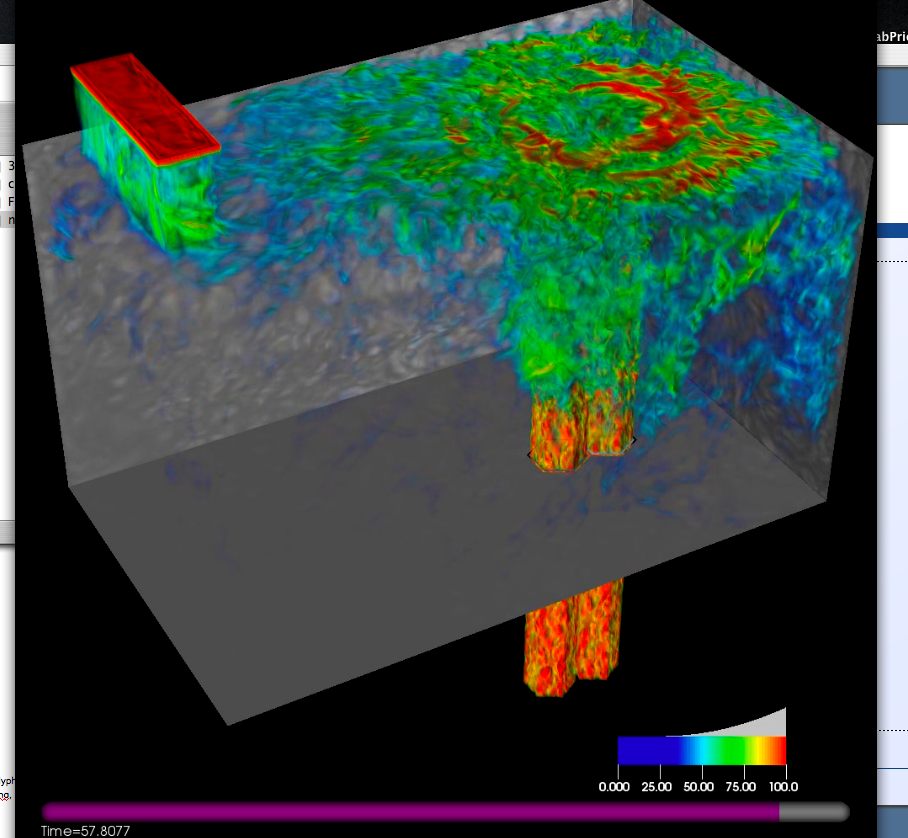 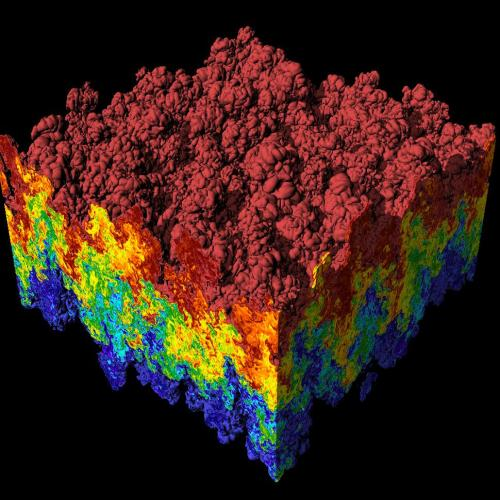 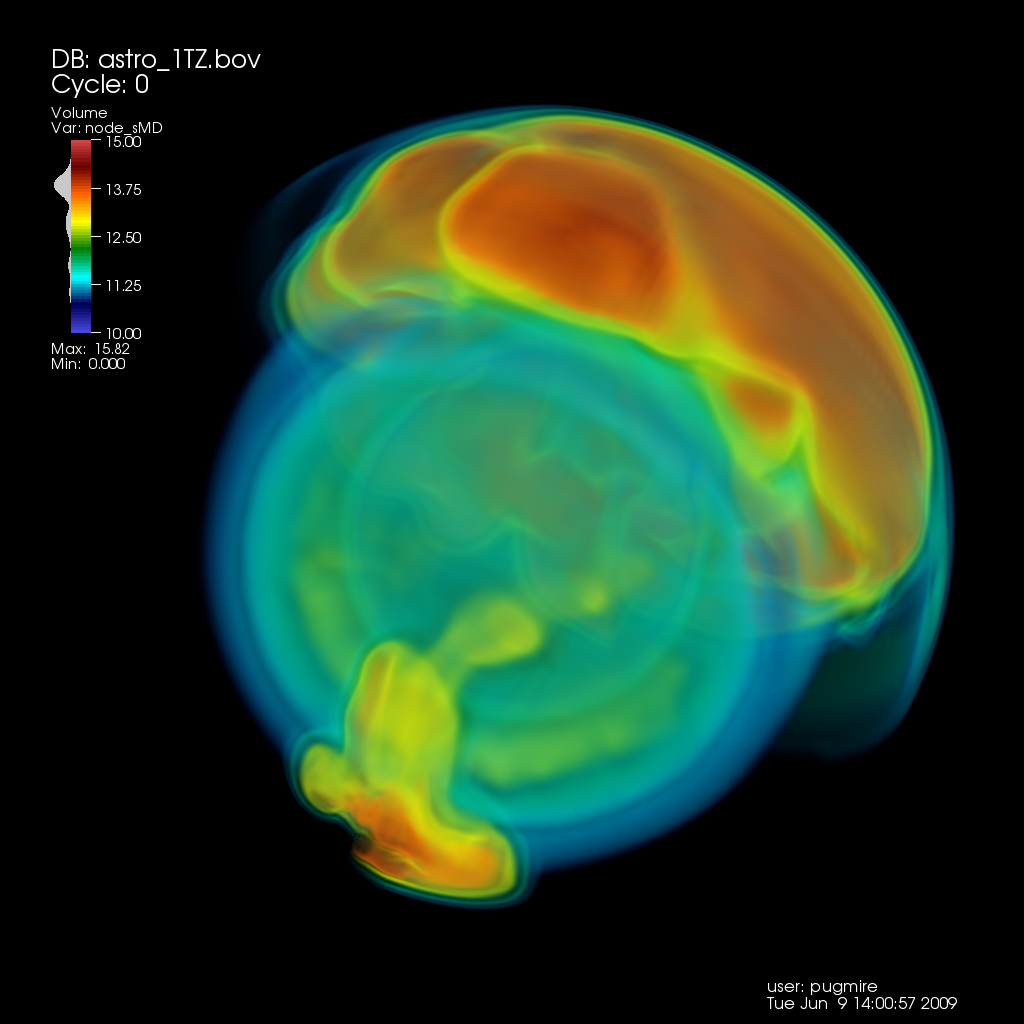 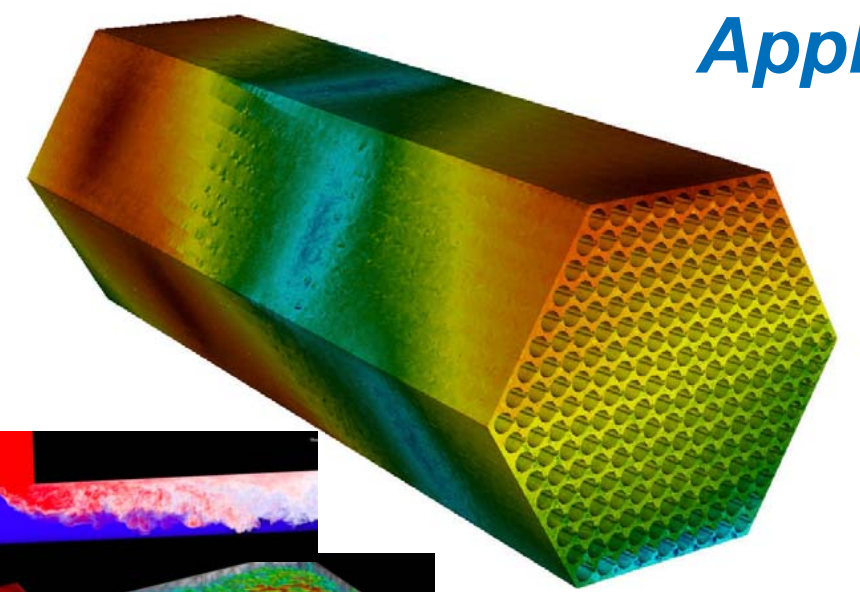 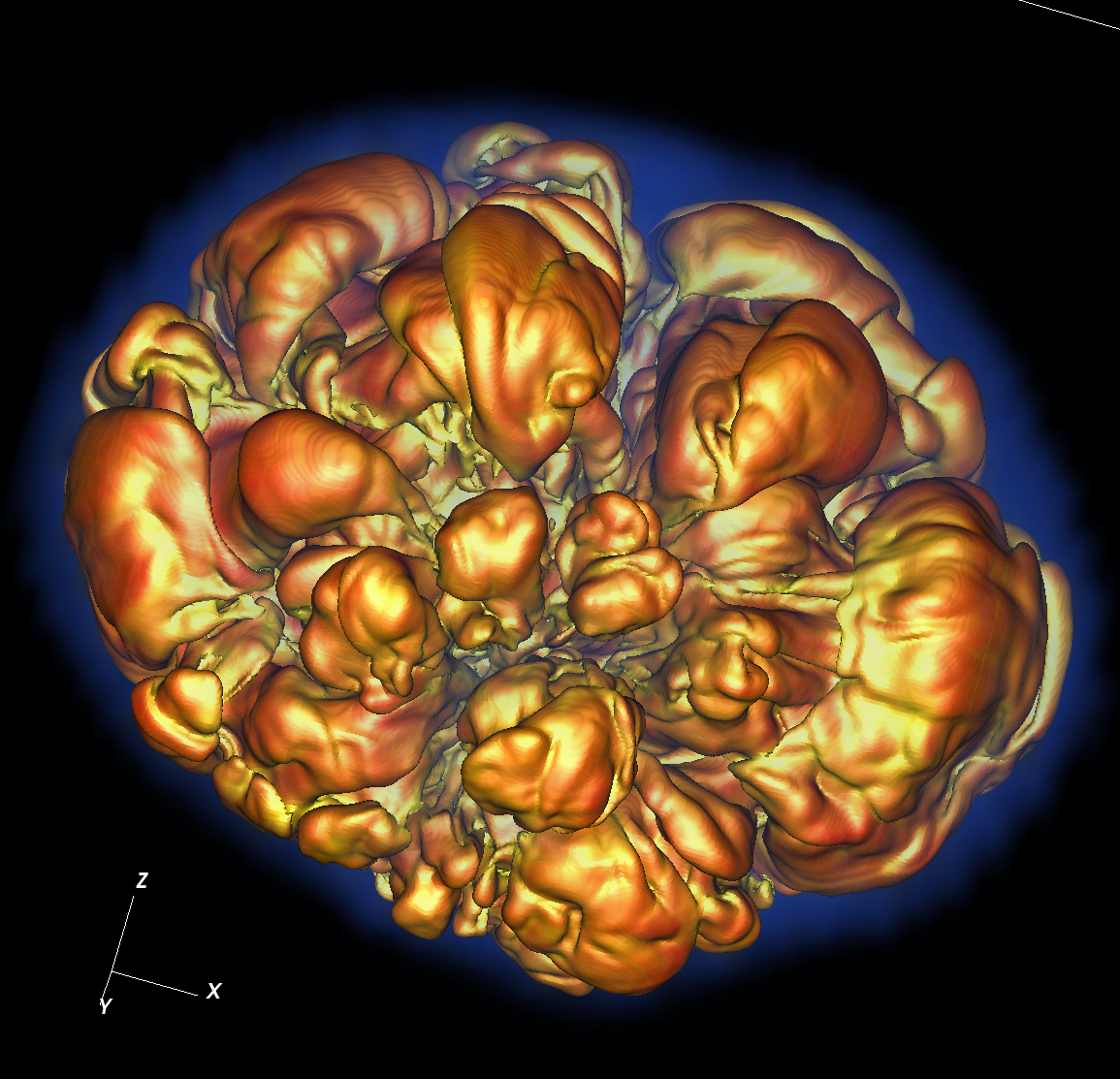 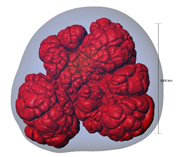 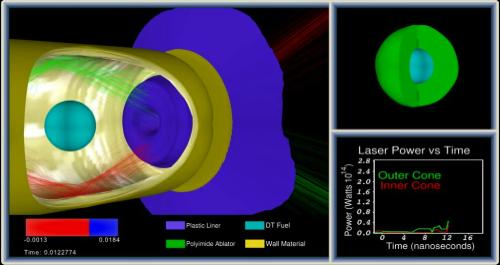 January 31, 2019
Hank Childs, University of Oregon
Office Hours: Weeks 4-10
Monday: 1-2 (Roscoe)
Tuesday: 1-2 (Roscoe)
Wednesday: 1-3 (Roscoe)
Thursday: 1130-1230 (Hank)
Friday: 1130-1230 (Hank)

All normal this week!!! 
Timeline
1C: due Weds Jan 23rd
1D: assigned today (LAST TUESDAY), due Thurs Jan 31st
1E: assigned Thurs Jan 31st, due Weds Feb 6th
 will be extra support with this.  Tough project.
1F: assigned Feb 7th (probably before), due Feb 19th
 not as tough as 1E
2A: will be assigned during week of Feb 11th (maybe before)
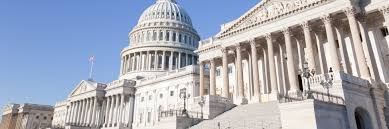 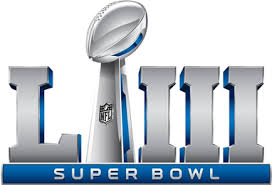 Likely: pre-SuperBowl OH
Sunday OH?
Sunday Feb 3rd: 1030-1145
???
Project #1E (6%), Due Weds Feb 6th
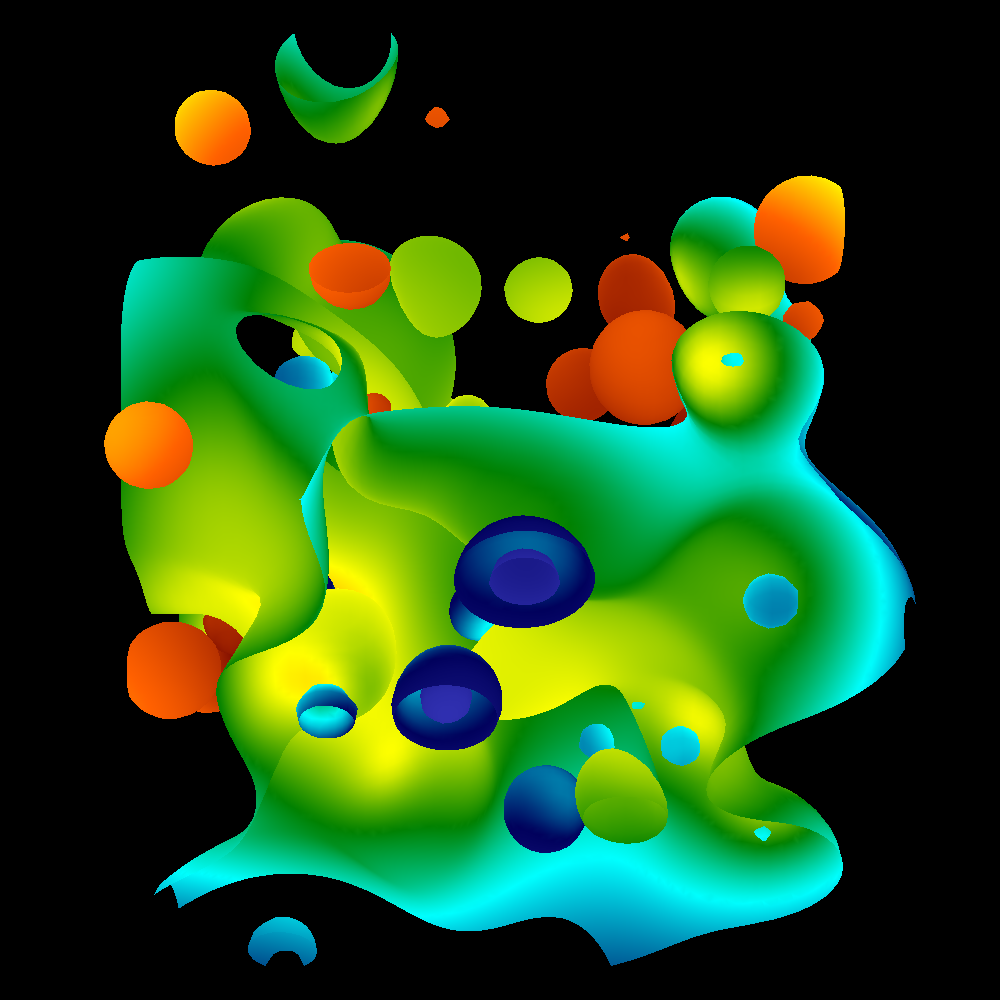 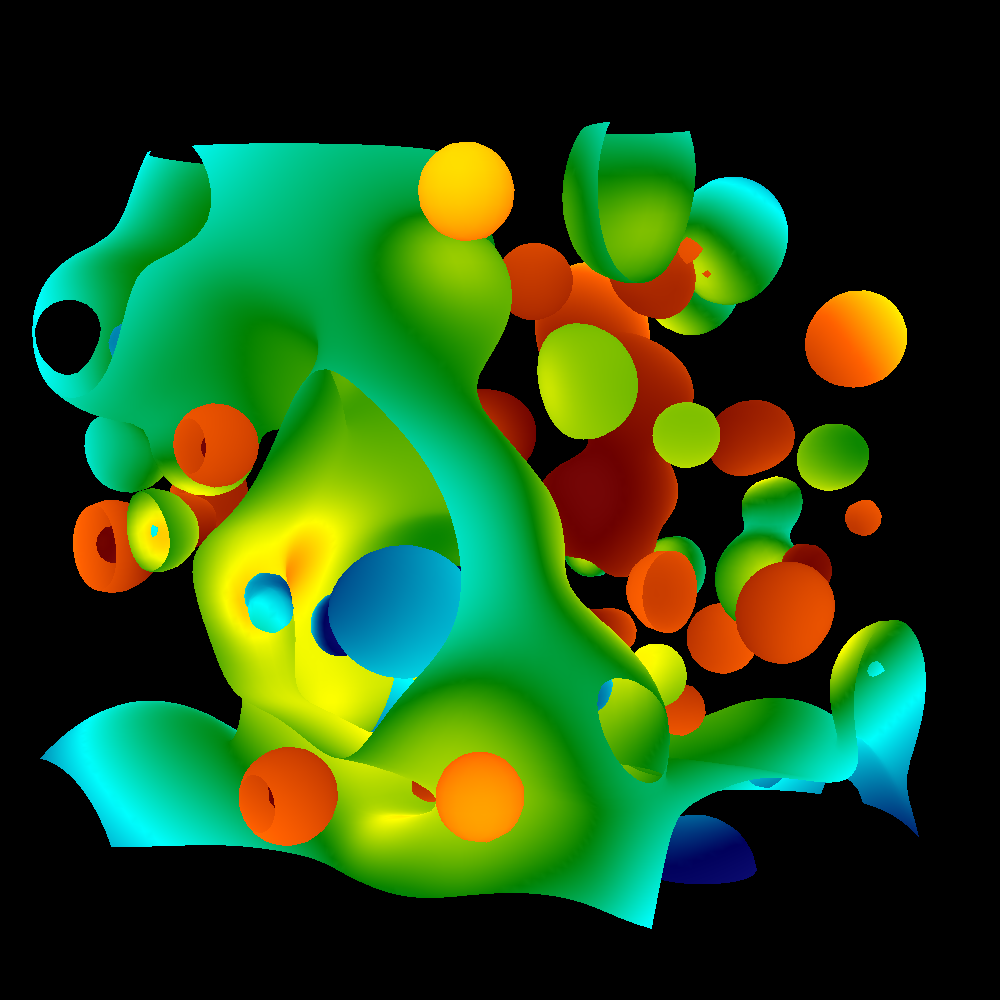 Goal: add arbitrary camera positions
Extend your project1D code
New: proj1e_geometry.vtk available on web (9MB), “reader1e.cxx”.
New: Matrix.cxx, Camera.cxx
No Cmake, project1E.cxx
QUESTIONS ON 1E?
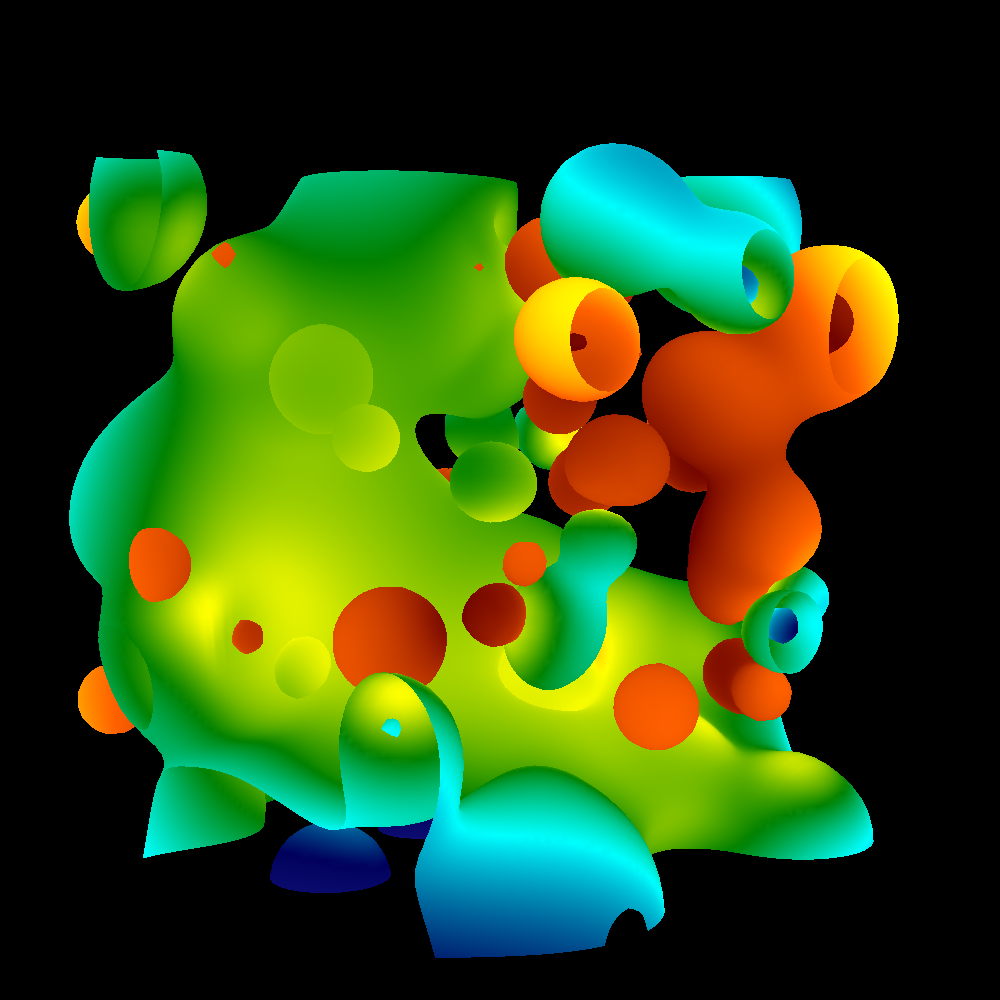 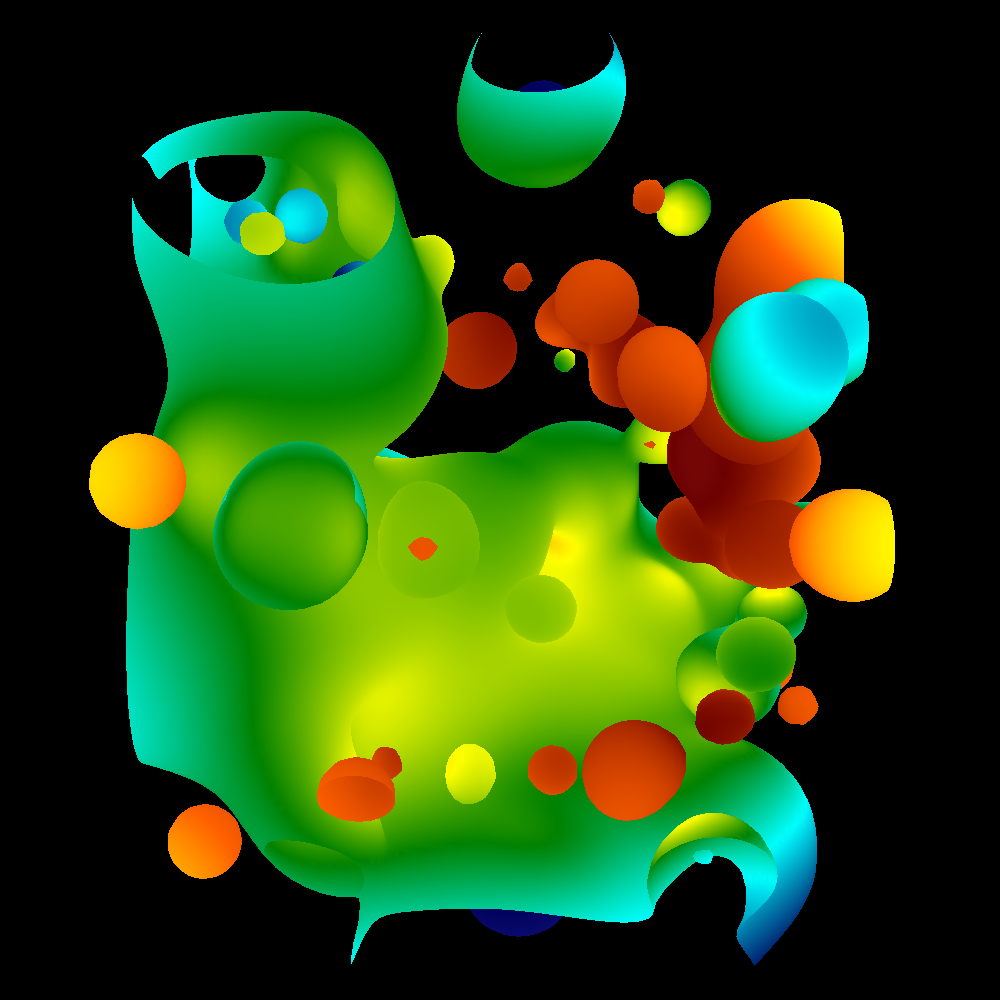 New topic: Hank’s travel
From Lecture #1: Planned Absences
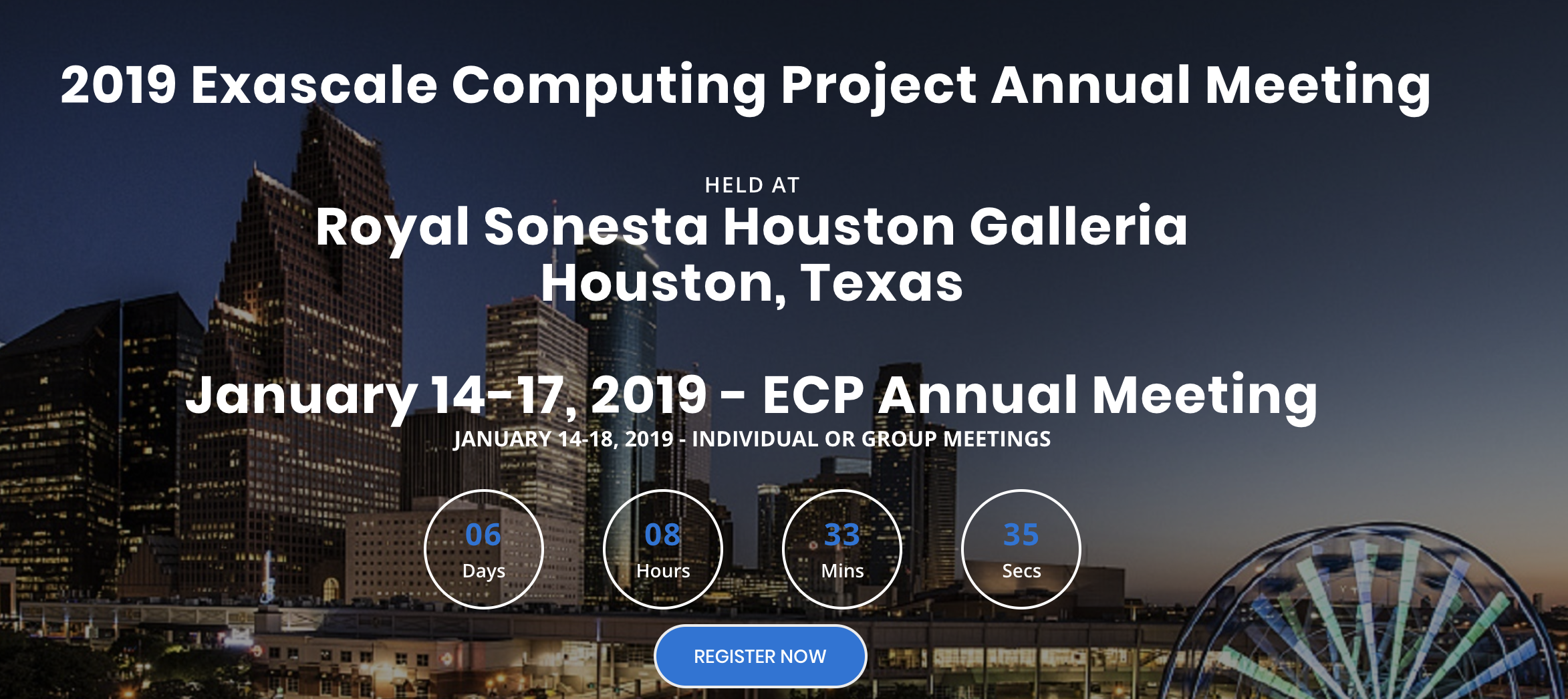 Schedule TBD for absences
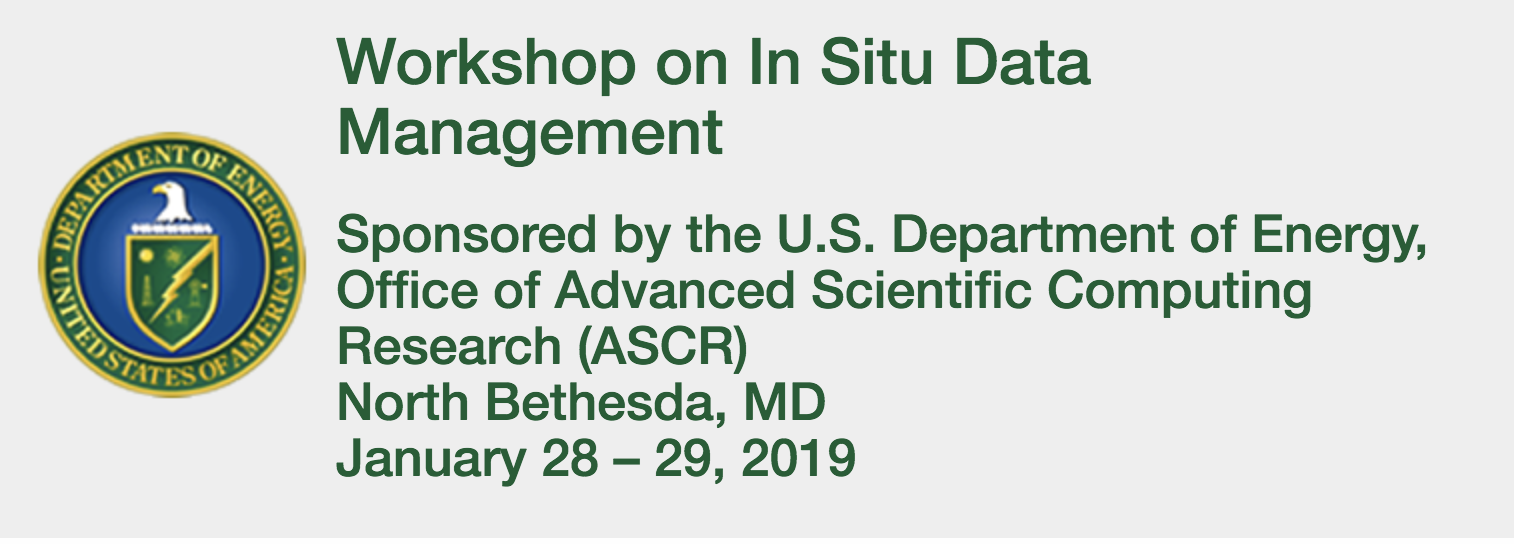 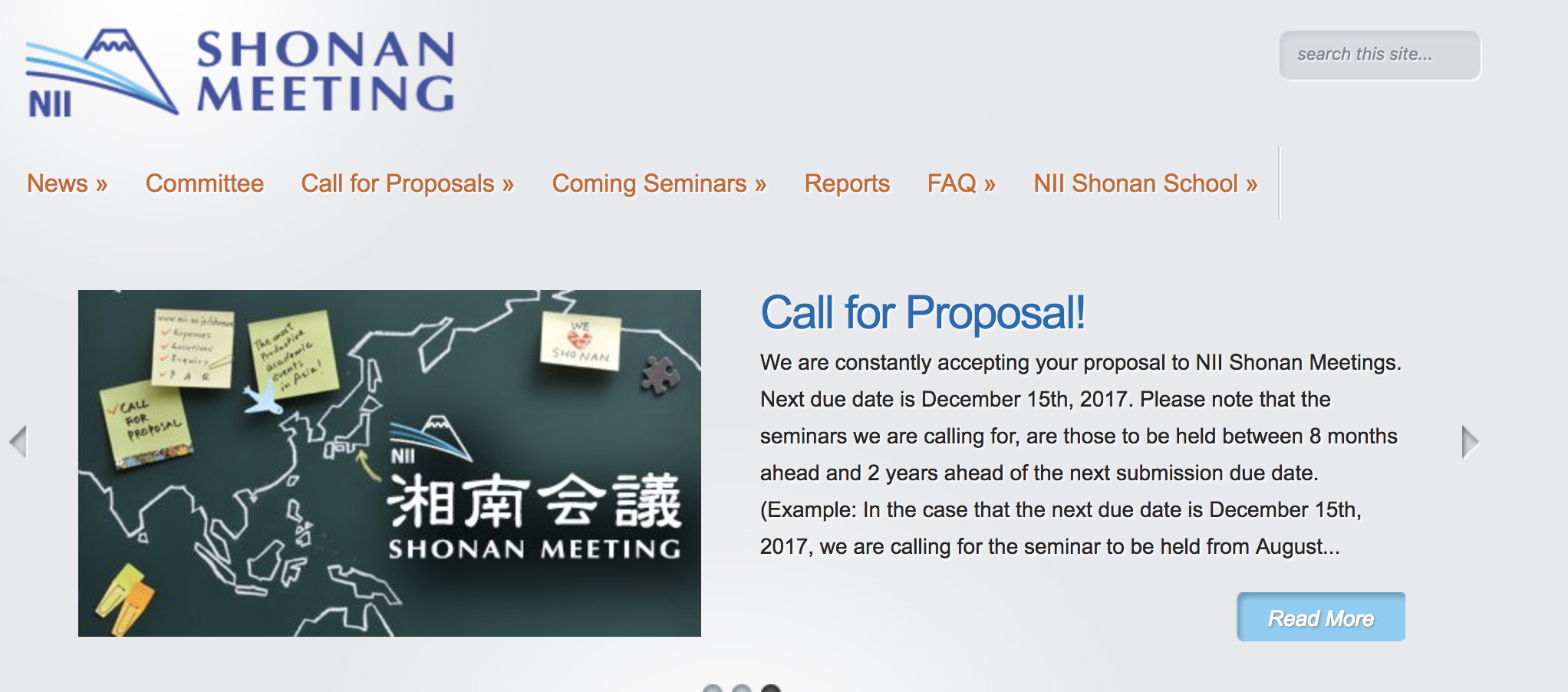 How should we deal with Hank’s travel?
We are halfway through my travel commitments
What should we do for the remainder?
Guest lectures
Video lectures + OH
One of each?
(Are video lectures working?)
Outline
Math Basics
Lighting Basics
The Phong Model
Outline
Math Basics
Lighting Basics
The Phong Model
What is the norm of a vector?
The norm of a vector is its length
Denoted with || . ||
For a vector A = (A.x, A.y), 
		||A|| = sqrt(A.x*A.x+A.y*A.y)
Physical interpretation:




For 3D, ||A|| = sqrt(A.x*A.x+A.y*A.y+A.z*A.z)
(A.x,A.y)
||A||
y
x
What does it means for a vector to be normalized?
The vector A is normalized if ||A|| = 1.
This is also called a unit vector.
To obtain a normalized vector, take A/||A||

Many of the operations we will discuss today will only work correctly with normalized vectors.

Example: A=(3,4,0).  Then:
 ||A|| = 5
A/||A|| = (0.6, 0.8, 0)
What is the normal of a triangle?
A triangle coincides with a flat plane.
A triangle’s normal is the vector perpendicular to that plane.
If a triangle is on plane = Ax+By+Cz = D, 
	    then the triangle’s normal is (A, B, C)
Norm, Normal, Normalize, Oh My!
Norm: the length of a vector (||A||)

Normal: a perpendicular vector to a plane coincident with geometry

Normalize: the operation to create a vector with length 1 (A/||A||)

All 3 are important for today’s lecture
What is a dot product?
A.B = A.x*B.x + A.y*B.y
(or A.x*B.x + A.y*B.y + A.z*B.z)
Physical interpretation:
A.B = cos(α)*(||A||*||B||)
B = (B.x, B.y)
A = (A.x,A.y)
α
What is the cross product?
AxB = (A.y*B.z - A.z*B.y, 
              B.x*A.z - A.x*B.z, 
              A.x*B.y - A.y*B.x)

What is the physical interpretation of a cross product?
Finds a vector perpendicular to both A and B.
Easy Way to Calculate Normal For a Triangle
Normal = (C-A)x(B-A)
C
A
B
Important:
(C-A)x(B-A) != (B-A)x(C-A)
… we’ll worry about this later
Lighting and Normals
Two ways to treat normals:
Constant over a triangle
Varying over a triangle

Constant over a triangle  flat shading
Varying over a triangle  smooth shading
Flat vs Smooth Shading
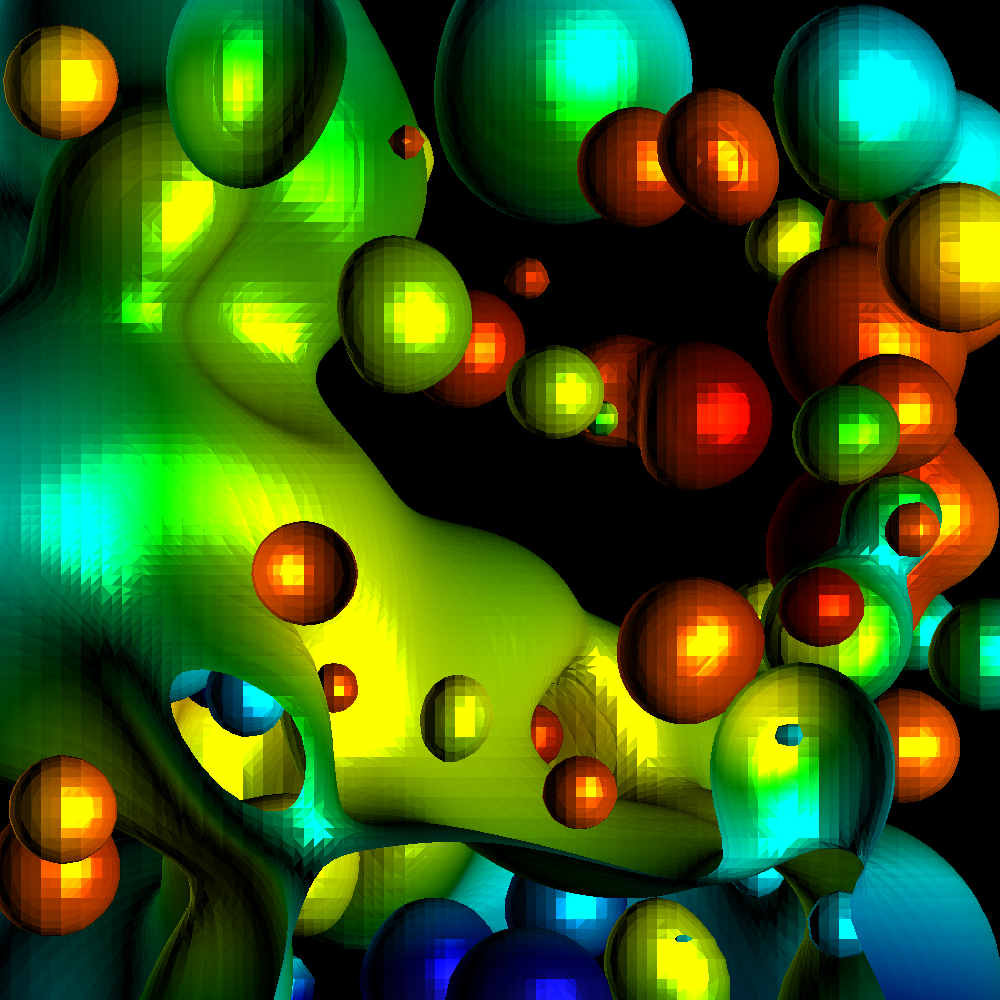 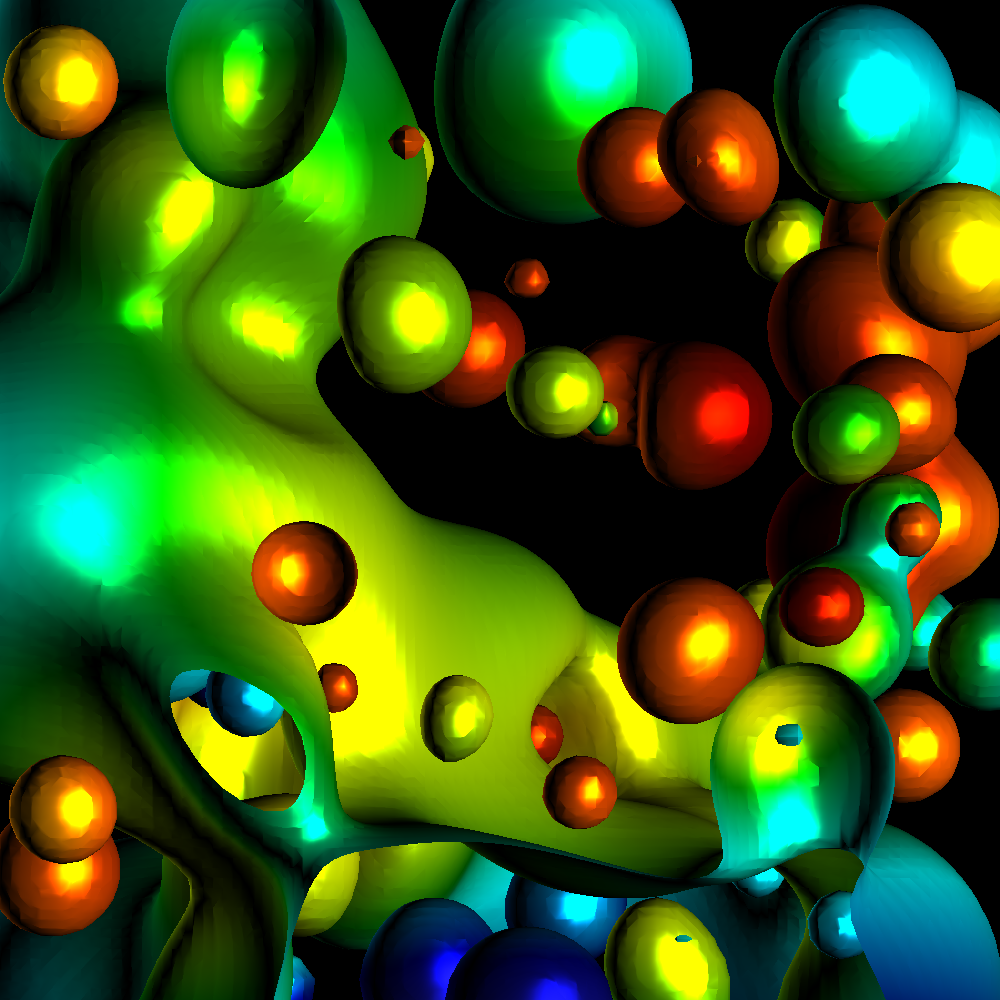 Lighting and Normals
Two ways to treat normals:
Constant over a triangle
Varying over a triangle

Constant over a triangle  flat shading
Take (C-A)x(B-A) as normal over whole triangle
Varying over a triangle  smooth shading
Calculate normal at vertex, then calculate shading at vertex, then LERP shading
How do you calculate normal at a vertex?
Vertex Normals
Algorithm:
For vertex V,
Find all triangles Ti incident to V
Normal(V) = {0,0,0}
NumIncident = 0
For each Ti, 
calculate Normal(Ti)
Normal(V) += Normal(Ti)
NumIncident++
Normal(V) /= NumIncident
Note: our data structures don’t allow for “Find all triangles Ti incident to V” very easily.
Vertex normals are precalculated for 1F
V
N(V) = (N(T1)+N(T2)+N(T3)+N(T4)) / 4
Outline
Math Basics
Lighting Basics
The Phong Model
Scattering
Light strikes A 
Some scattered
Some absorbed
Some of scattered light strikes B
Some scattered
Some absorbed
Some of this scattered
light strikes A
	and so on
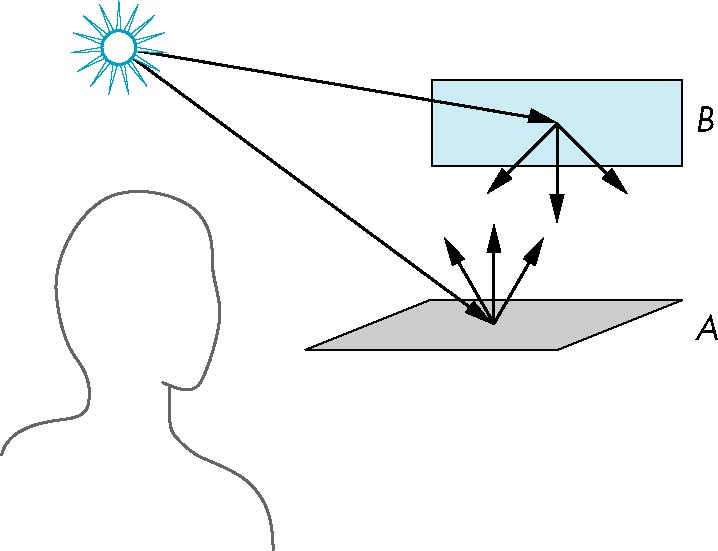 Angel: Interactive Computer Graphics 5E © Addison-Wesley 2009
23
Global Effects
shadow
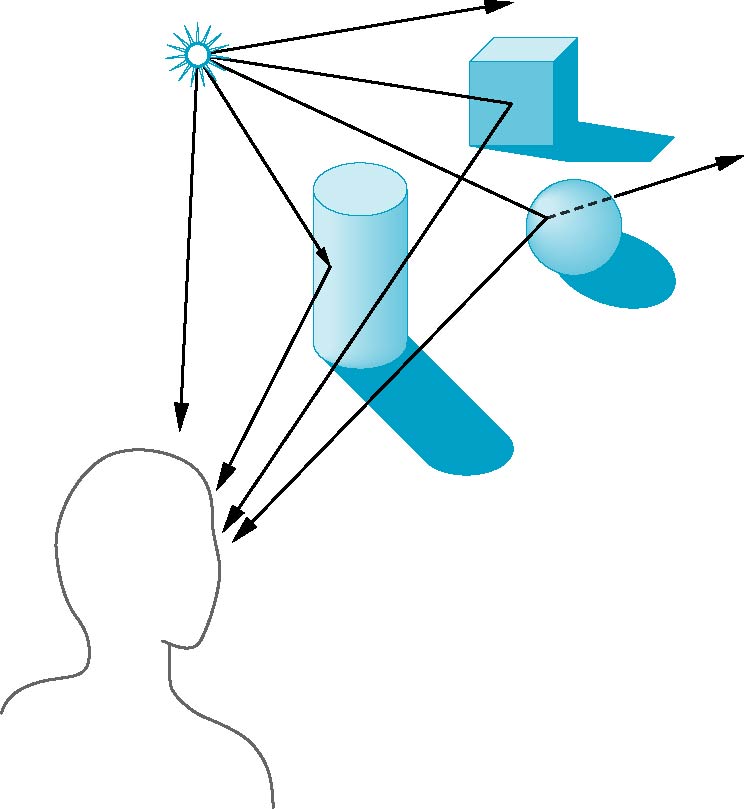 multiple reflection
translucent surface
Angel: Interactive Computer Graphics 5E © Addison-Wesley 2009
24
Local vs Global Rendering (1/2)
Local rendering: when rendering one triangle, ignore the effects of other triangles
Global rendering: when rendering one triangle, consider the effects of other triangles
25
Local vs Global Rendering (2/2)
Correct shading requires a global calculation involving all objects and light sources
Incompatible with model which shades each polygon independently (local rendering)
However, in computer graphics, especially real time graphics, we are happy if things “look right”
Many techniques exist for approximating global effects
I.e., do local rendering, but bring in other knowledge to make it look like global rendering
Angel: Interactive Computer Graphics 5E © Addison-Wesley 2009
26
Light-Material Interaction
Light that strikes an object is partially absorbed and partially scattered (reflected)
The amount reflected determines the color and brightness of the object
A surface appears red under white light because the red component of the light is reflected and the rest is absorbed
The reflected light is scattered in a manner that depends on the smoothness and orientation of the surface
Angel: Interactive Computer Graphics 5E © Addison-Wesley 2009
27
Light Sources
General light sources are difficult to work with because we must integrate light coming from all points on the source
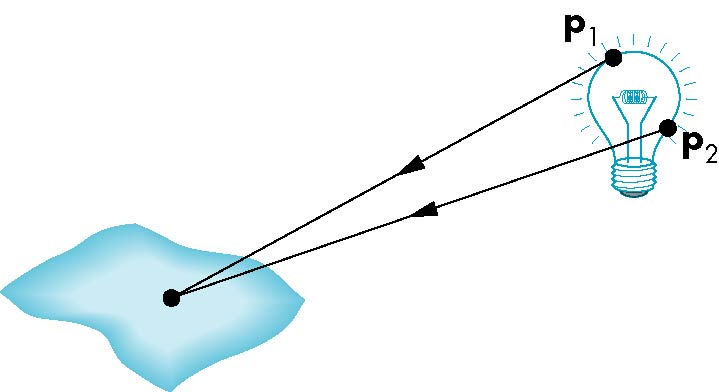 Angel: Interactive Computer Graphics 5E © Addison-Wesley 2009
28
Simple Light Sources
Point source
Model with position and color
Distant source = infinite distance away (parallel)
Spotlight
Restrict light from ideal point source

(We will do point sources for 1F … and this class)
Angel: Interactive Computer Graphics 5E © Addison-Wesley 2009
29
Surface Types
The smoother a surface, the more reflected light is concentrated in the direction that a perfect mirror would reflect the light
A very rough surface scatters light in all directions
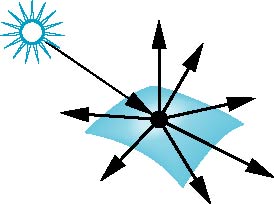 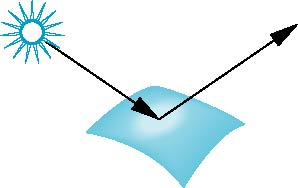 rough surface
smooth surface
Angel: Interactive Computer Graphics 5E © Addison-Wesley 2009
30
Shading
Our goal:
For each pixel, calculate a shading factor
Shading factor typically between 0 and 1, but sometimes >1
Shading >1 makes a surface more white
3 types of lighting to consider:
Ambient
Diffuse
Specular
Light everwhere
Our game plan:
Calculate all 3 and combine them.
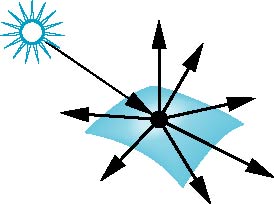 rough surface
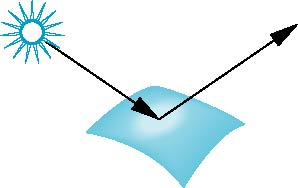 smooth surface
How to handle shading values greater than 1?
Color at pixel = (1.0, 0.4, 0.8)
Shading value = 0.5
Easy!
Color = (0.5, 0.2, 0.4) (128, 52, 103)
Shading value = 2.0
Color = (1.0, 0.8, 1.0)  (255, 204, 255)
Color_R = 255*min(1, R*shading_value)
This is how bright lights makes things whiter and whiter.
But it won’t put in colors that aren’t there.
Ambient Lighting
Ambient light
Same amount of light everywhere in scene
Can model contribution of many sources and reflecting surfaces
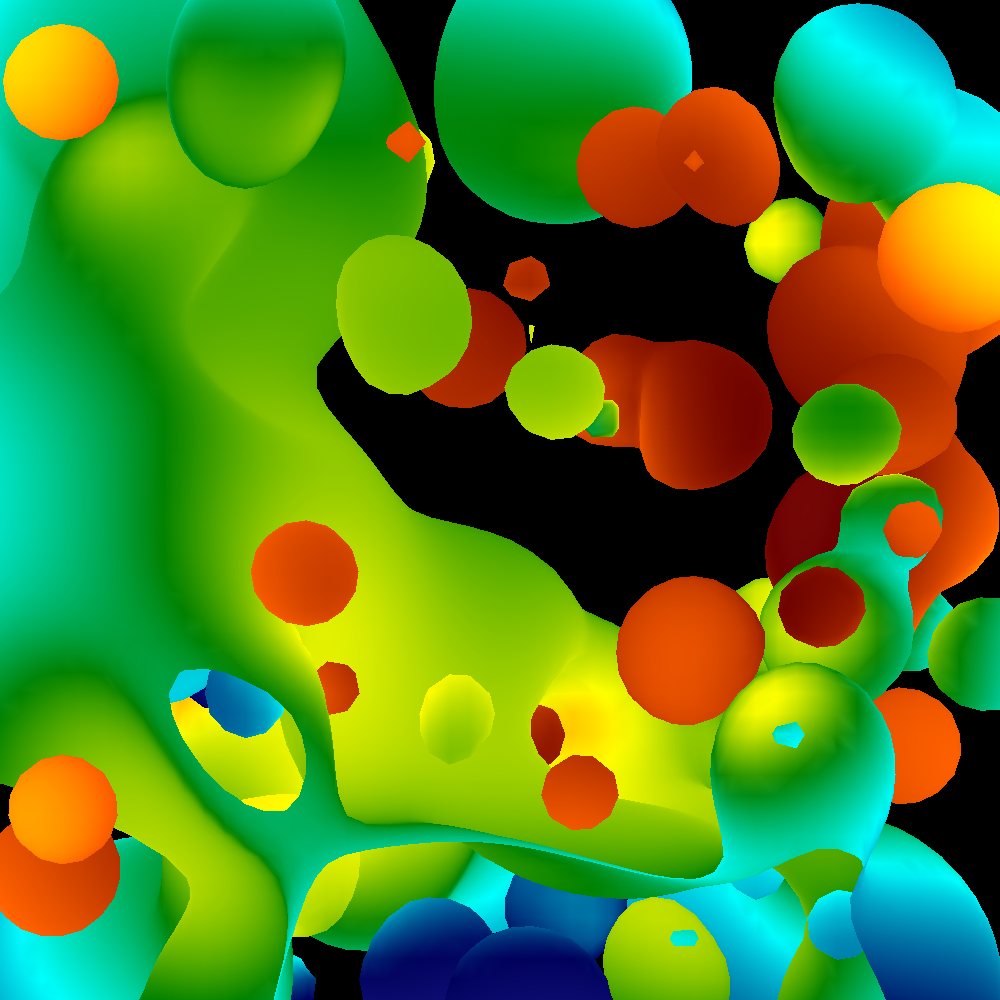 Surface lit with ambient lighting only
Lambertian Surface
Perfectly diffuse reflector
Light scattered equally in all directions
Extreme zoom-in of part of a diffuse surface … light is scattered in all directions

(this image shows 5 of the directions)
Slide inspired by Ed Angel Computer Graphics Book
Diffuse Lighting
Surface Normal
Lambertian Surface
Diffuse Lighting
Surface Normal
Lambertian Surface
No light reflects off the (top) surface
(Light direction and surface normal are perpendicular)
Diffuse Lighting
Surface Normal
Lambertian Surface
When the light squarely hits the surface, then that’s when the most light is reflected
Diffuse Lighting
Surface Normal
N
L
α
Lambertian Surface
How much light should be reflected in this case?
A: cos(α)
And note that: 
cos(0) = 1
cos(90) = 0
Diffuse Lighting
V1
Surface Normal
V2
N
L
α
Lambertian Surface
How much light makes it to viewer V1?  Viewer V2?
A: cos(α) for both
Lambertian surfaces reflect light equally in all directions
Diffuse Lighting
Diffuse light
Light distributed evenly in all directions, but amount of light depends on orientation of triangles with respect to light source.
Different for each triangle
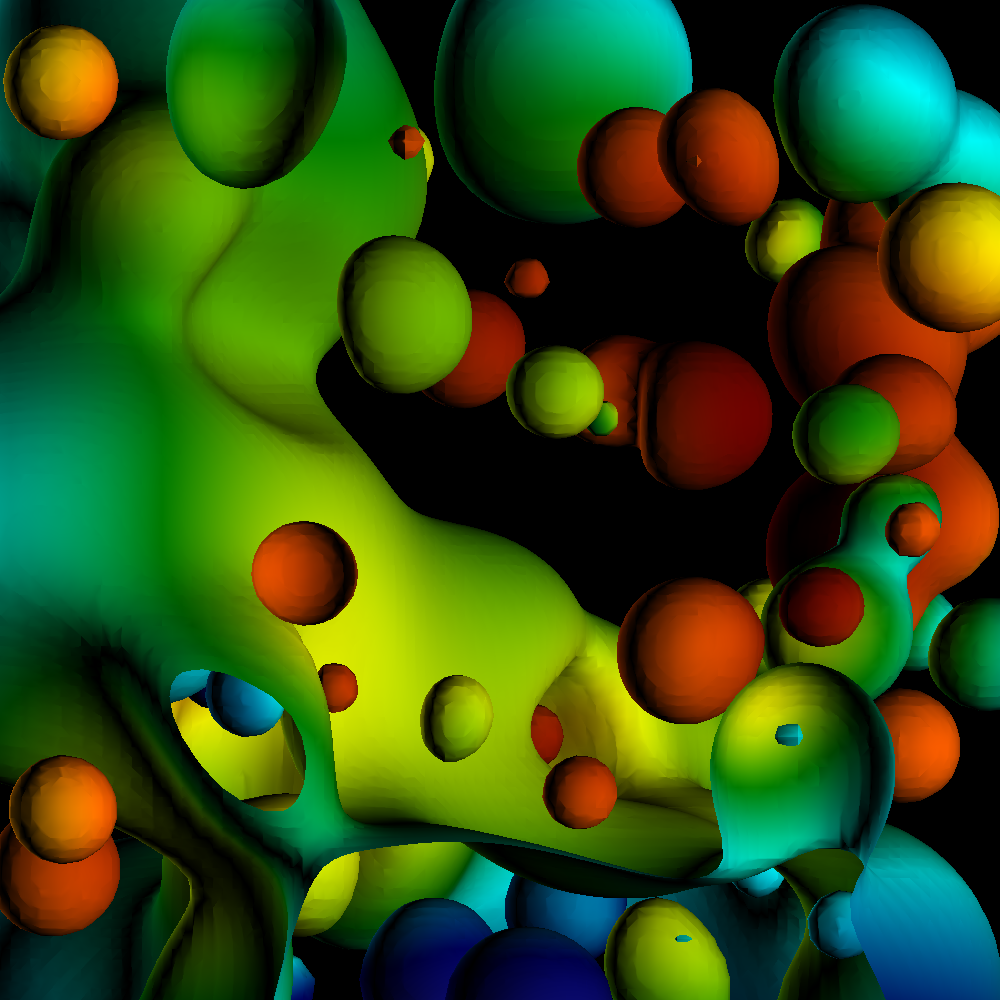 Surface lit with diffuse lighting only
SLIDE REPEAT: Diffuse Lighting
V1
Surface Normal
V2
N
L
α
Lambertian Surface
How much light makes it to viewer V1?  Viewer V2?
A: cos(α) for both
Lambertian surfaces reflect light equally in all directions
What is a dot product?
A.B = A.x*B.x + A.y*B.y
Physical interpretation:
A.B = cos(α)/(||A||*||B||)
(B.x, B.y)
(A.x,B.y)
α
Diffuse Lighting
V1
Surface Normal
V2
N
L
α
Lambertian Surface
You can calculate the diffuse contribution by taking the dot product of L and N,
Since L.N = cos(α)
(assuming L and N are normalized)
What about cases where L.N < 0?
What about cases where L.N < 0?
L.N = -1
Non-sensical … takes away light?
Common solution:
Diffuse light = max(0, L.N)
But wait…
If you have an open surface, then there is a “back face”.
The back face has the opposite normal.
But wait…
If you have an open surface, then there is a “back face”.
The back face has the opposite normal.
How can we deal with this case?
But wait…
If you have an open surface, then there is a “back face”.
The back face has the opposite normal.
How can we deal with this case?
Idea #1: encode all triangles
twice, with different normals
Idea #2: modify diffuse lighting model
But wait…
If you have an open surface, then there is a “back face”.
The back face has the opposite normal.
How can we deal with this case?
Idea #1: encode all triangles
twice, with different normals
Idea #2: modify diffuse lighting model

Diffuse light = abs(L.N)
This is called two-sided lighting
Two-sided lighting
We will use two-sided lighting for project 1F, since we have open surfaces
Note that Ed Angel book assumes closed surfaces and recommends one-sided lighting
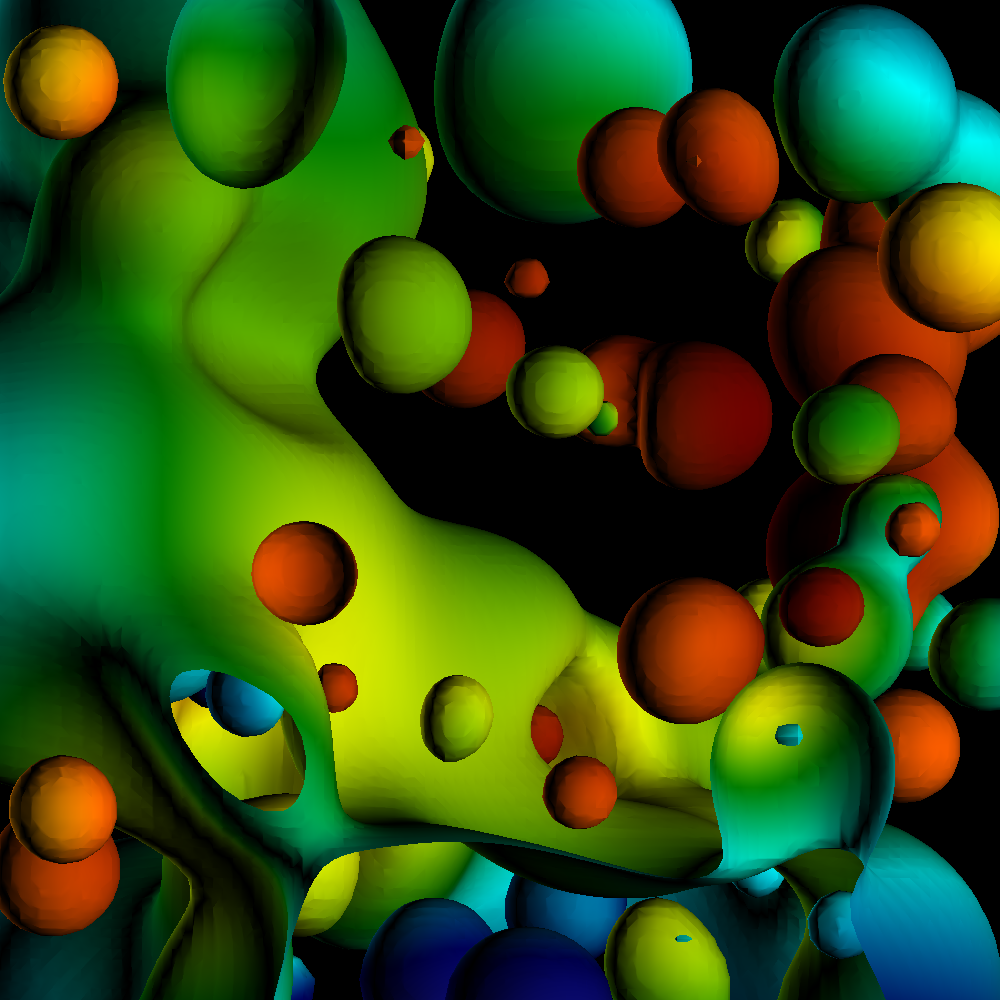 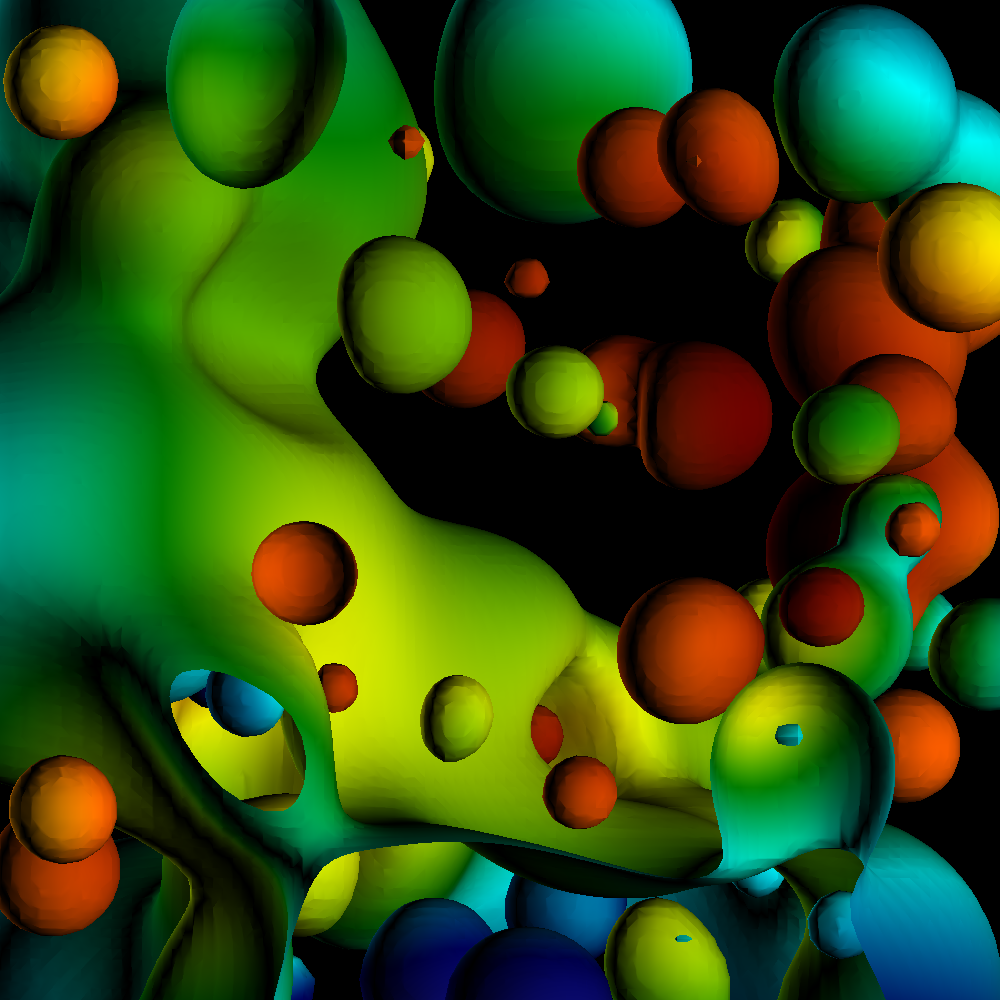 One-sided lighting with open surfaces is disappointing
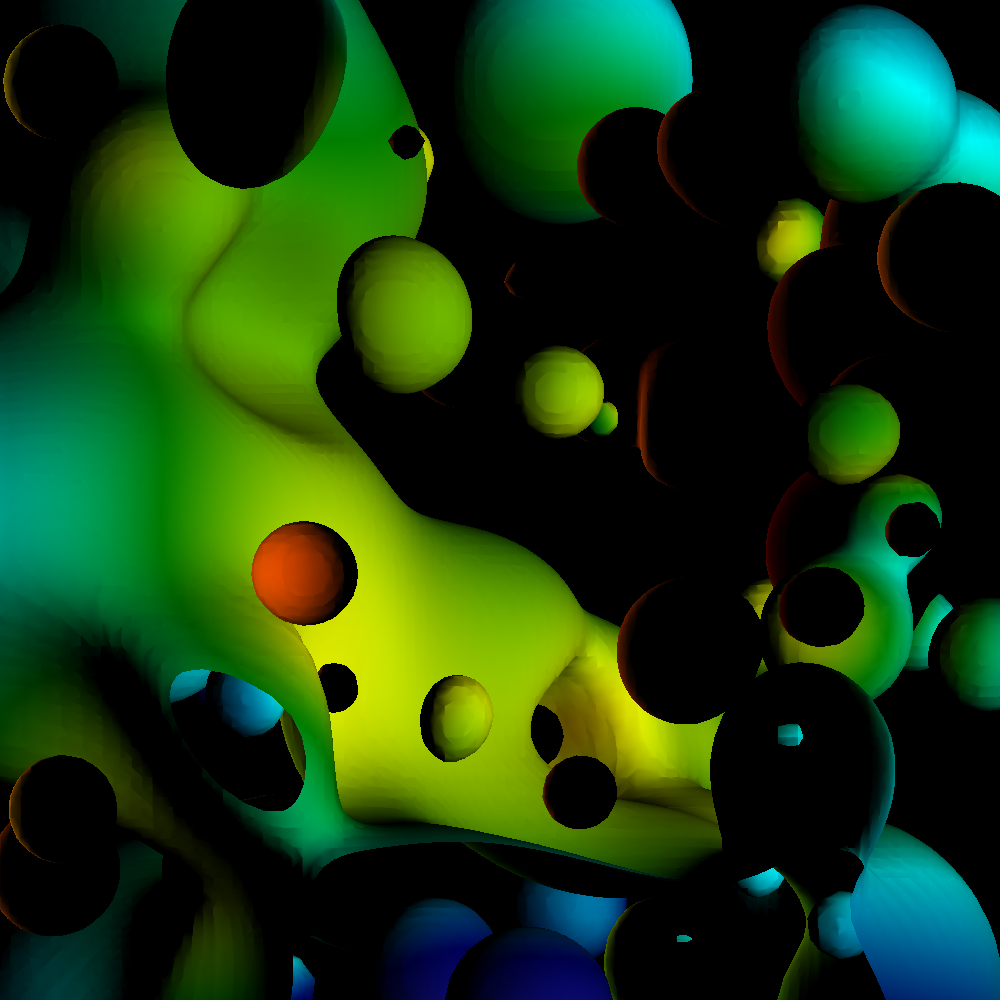 The most valuable thing I learned in Freshman Physics
“angle in = angle out”
α
The most valuable thing I learned in Freshman Physics
“angle in = angle out”
α
α
Specular Lighting
Highest proportion of light reflecting
Smooth Surface
Light reflects in all directions.
But the surface is smooth, not Lambertian, so amount of reflected light varies.
So how much light??
How much light reflects with specular lighting?
Highest proportion of light reflecting
V
Smooth Surface
Consider V located along reflection ray.
Answer: most possible
Call this “1”
How much light reflects with specular lighting?
Highest proportion of light reflecting
V
Smooth Surface
Consider V located along perpendicular ray.
Answer: none of it
Call this “0”
How much light reflects with specular lighting?
Highest proportion of light reflecting
V
Smooth Surface
How much light gets to point V?
How much light reflects with specular lighting?
Highest proportion of light reflecting
V
α
Smooth Surface
How much light gets to point V?
A: proportional to cos(α)
How much light reflects with specular lighting?
Highest proportion of light reflecting
V
α
Smooth Surface
How much light gets to point V?
A: proportional to cos(α)
(Shininess strength) * cos(α) ^ (shininess coefficient)
γ: The Shininess Coefficient
Values of γ between 100 and 200 correspond to metals 
Values between 5 and 10 give surface that look like plastic
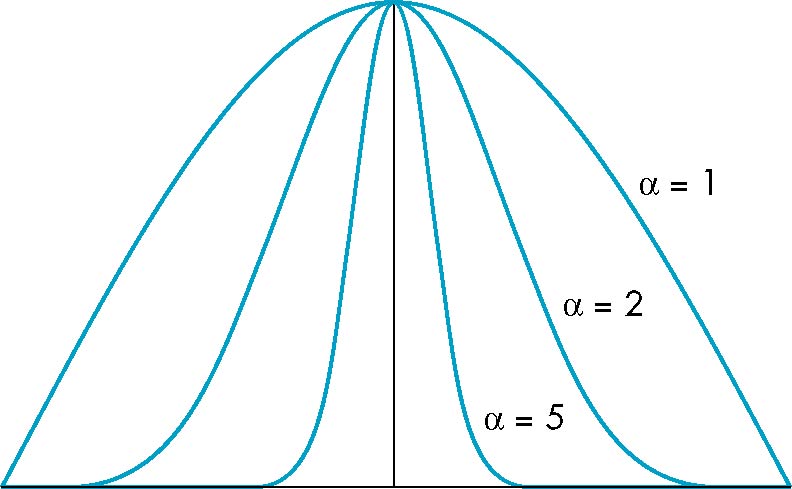 cosγ α
γ=1
γ=2
γ=5
90
-90
f
α
Angel: Interactive Computer Graphics 5E © Addison-Wesley 2009
60
How much light reflects with specular lighting?
Highest proportion of light reflecting
V
α
Smooth Surface
How much light gets to point V?
A: proportional to cos(α)
(Shininess strength) * cos(α) ^ (shininess coefficient)
How much light reflects with specular lighting?
Highest proportion of light reflecting (R)
V
α
Smooth Surface
Great!
We know that cos(α) is V.R (provided V & R are normalized).
How much light reflects with specular lighting?
Highest proportion of light reflecting (R)
V
α
Smooth Surface
Great!
We know that cos(α) is V.R (provided V & R are normalized).
But what is R?
It is a formula: R = 2*(L.N)*N - L
Two-sided lighting
For specular lighting, we will use one-sided lighting for project 1F
It just looks better

Diffuse: abs(L.N)
Specular: max(0, S*(R.V)γ)
Outline
Math Basics
Lighting Basics
The Phong Model
Phong Model
Combine three lighting effects: ambient, diffuse, specular
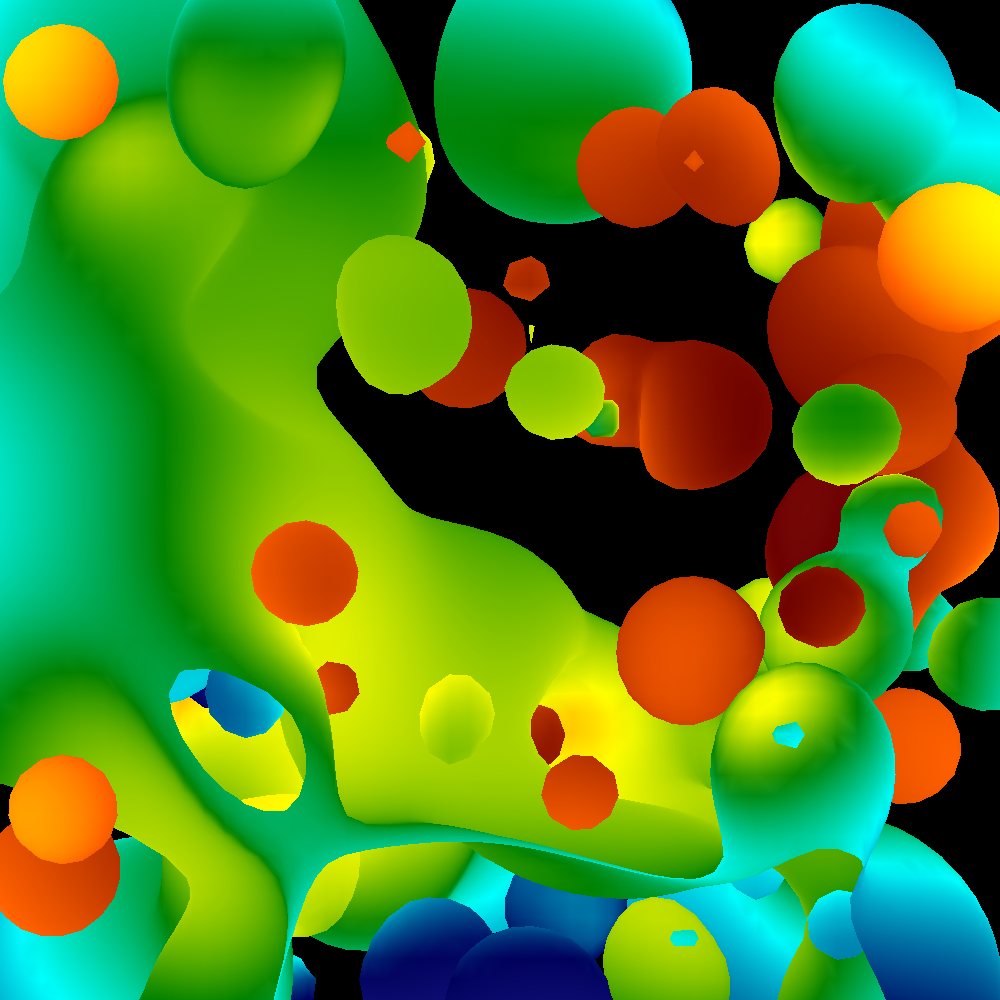 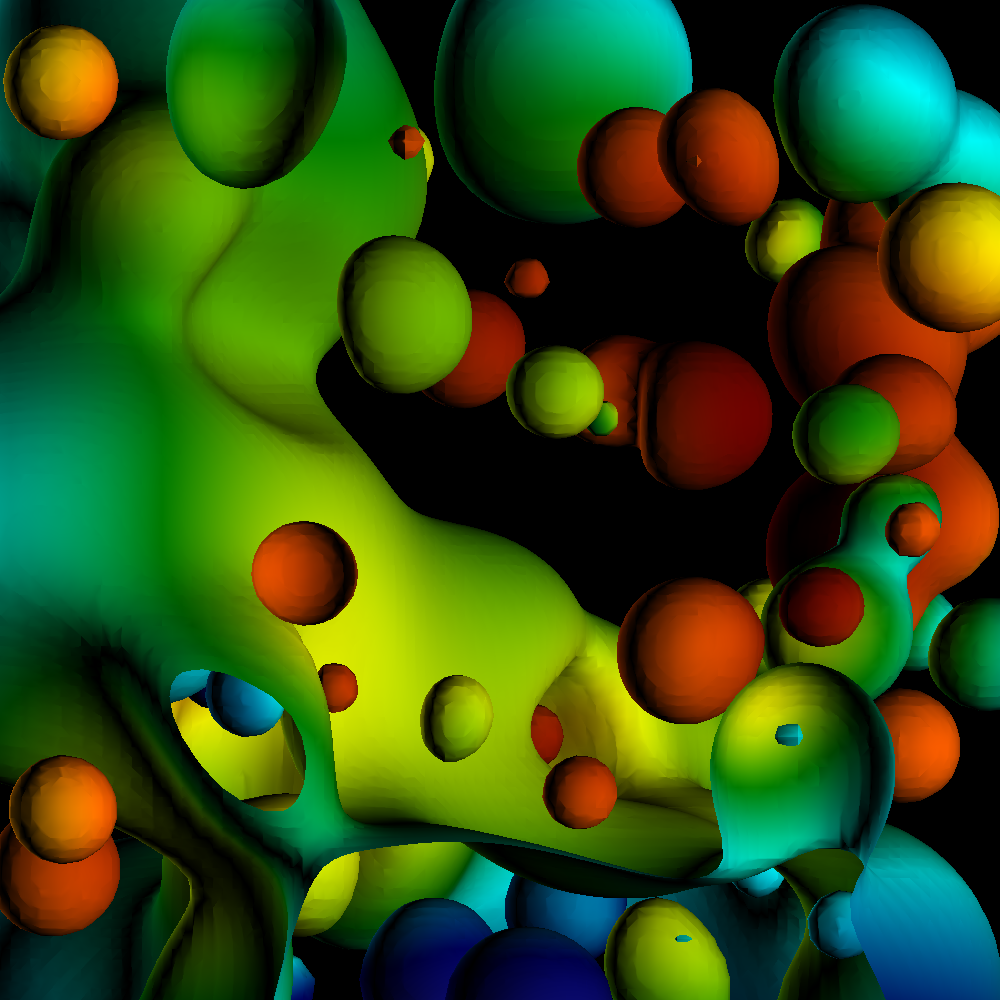 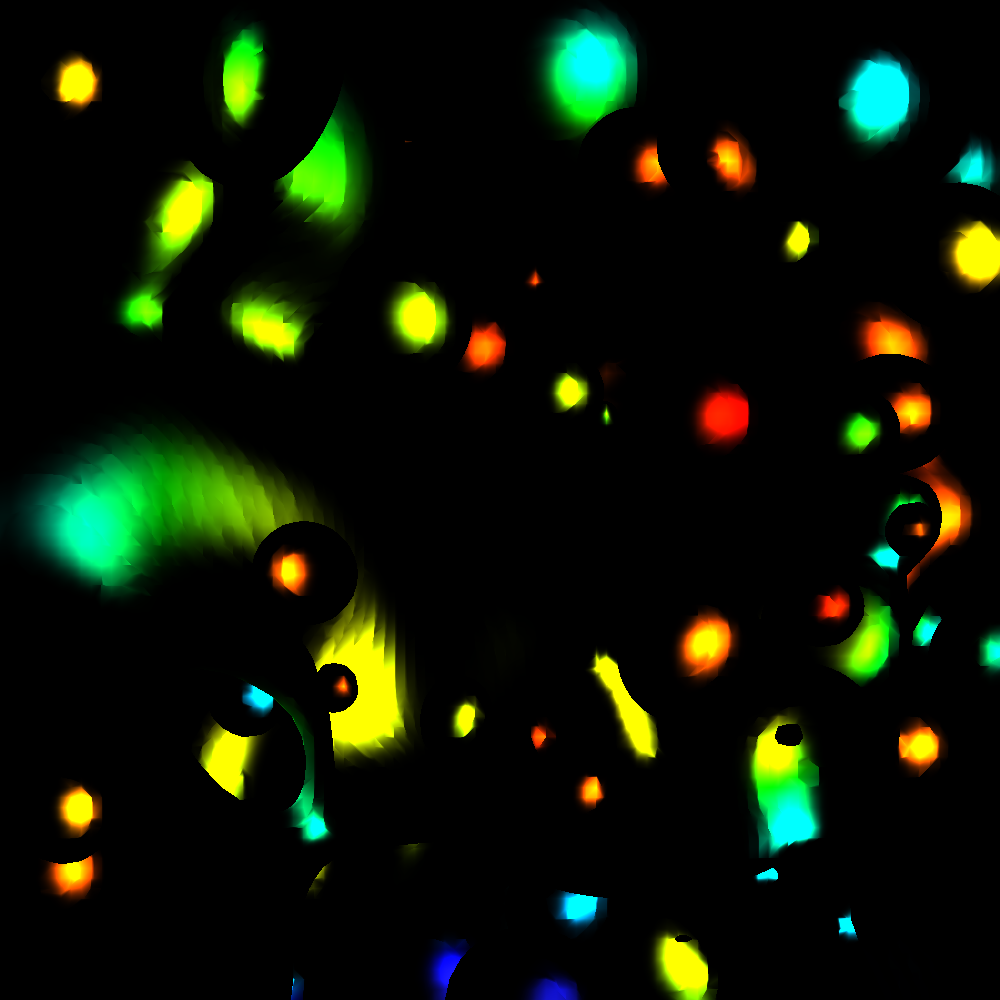 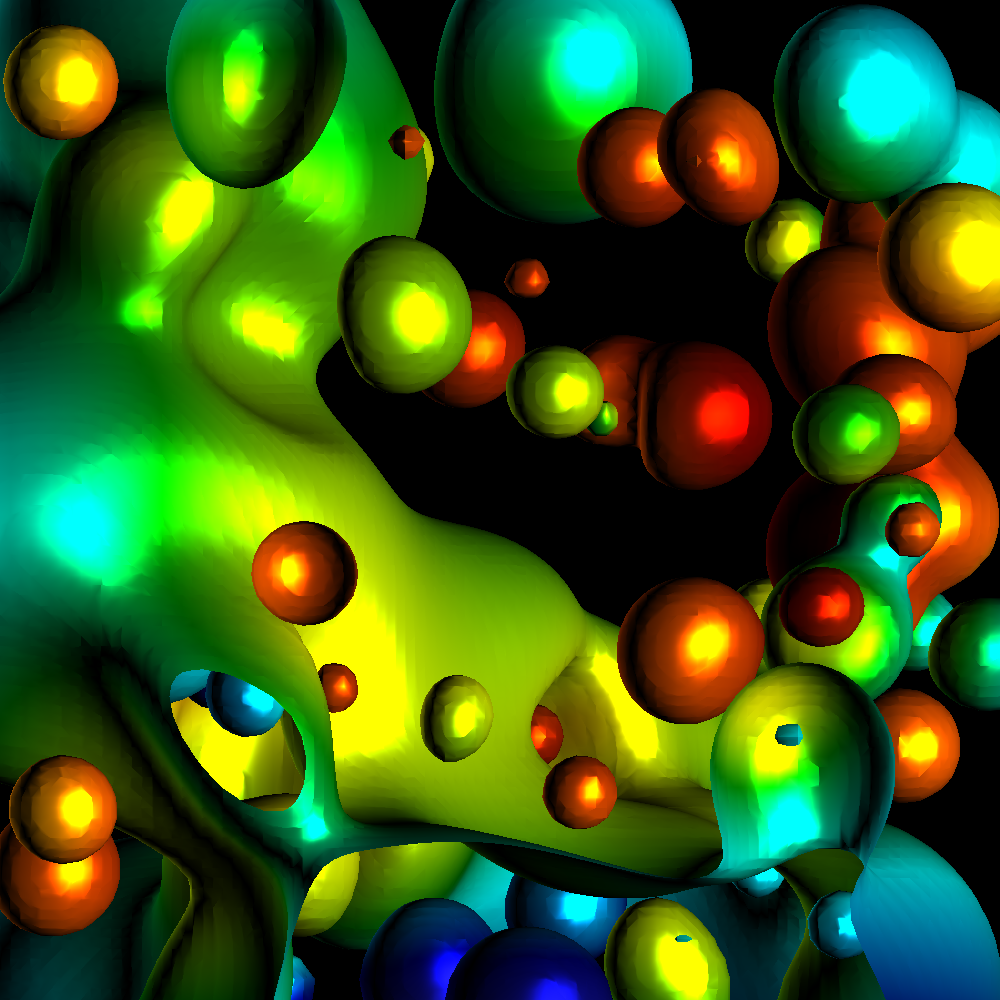 Phong Model
Simple version: 1 light, with “full intensity” (i.e., don’t add an intensity term)
Phong model
Shading_Amount = Ka + Kd*Diffuse + Ks*Specular
Signature: 
double CalculatePhongShading(LightingParameters &, double *viewDirection, double *normal)
Will have to calculate viewDirection for each pixel!
Specular Term of Phong Model
Specular part of Phong: Ks*Specular
and Specular is: (Shininess strength) * cos(α) ^ (shininess coefficient)
Putting it all together would be:
Ks * (Shininess strength) * cos(α) ^ (shininess coefficient)
But now we have two multipliers, Ks and (Shininess Strength).  Not needed.
So: just use one.  Drop Shininess Strength and only use Ks 
Ks * cos(α) ^ (shininess coefficient)
Lighting parameters
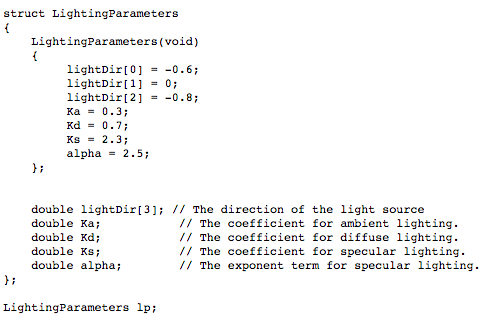 Project #1F (8%), Due Feb 19th
Goal: add shading, movie
Extend your project1E code
Important:
add #define NORMALS
Changes to data structures
class Triangle
{
  public:
      double X[3], Y[3], Z[3];
      double colors[3][3];
      double normals[3][3];
};
reader1e.cxx will not compile (with #define NORMALS) until you make these changes
reader1e.cxx will initialize normals at each vertex
More comments (1/3)
This project in a nutshell:
Add method called “CalculateShading”.
My version of CalculateShading is about ten lines of code.
Call CalculateShading for each vertex
This is a new field, which you will LERP.
Modify RGB calculation to use shading.
More comments (2/3)
New: more data to help debug
I will make the shading value for each pixel available.
I will also make it available for ambient, diffuse, specular.
Don’t forget to do two-sided lighting (for diffuse, not specular)
More comments (3/3)
I haven’t said anything about movie encoders
Where Hank spent his debugging time…
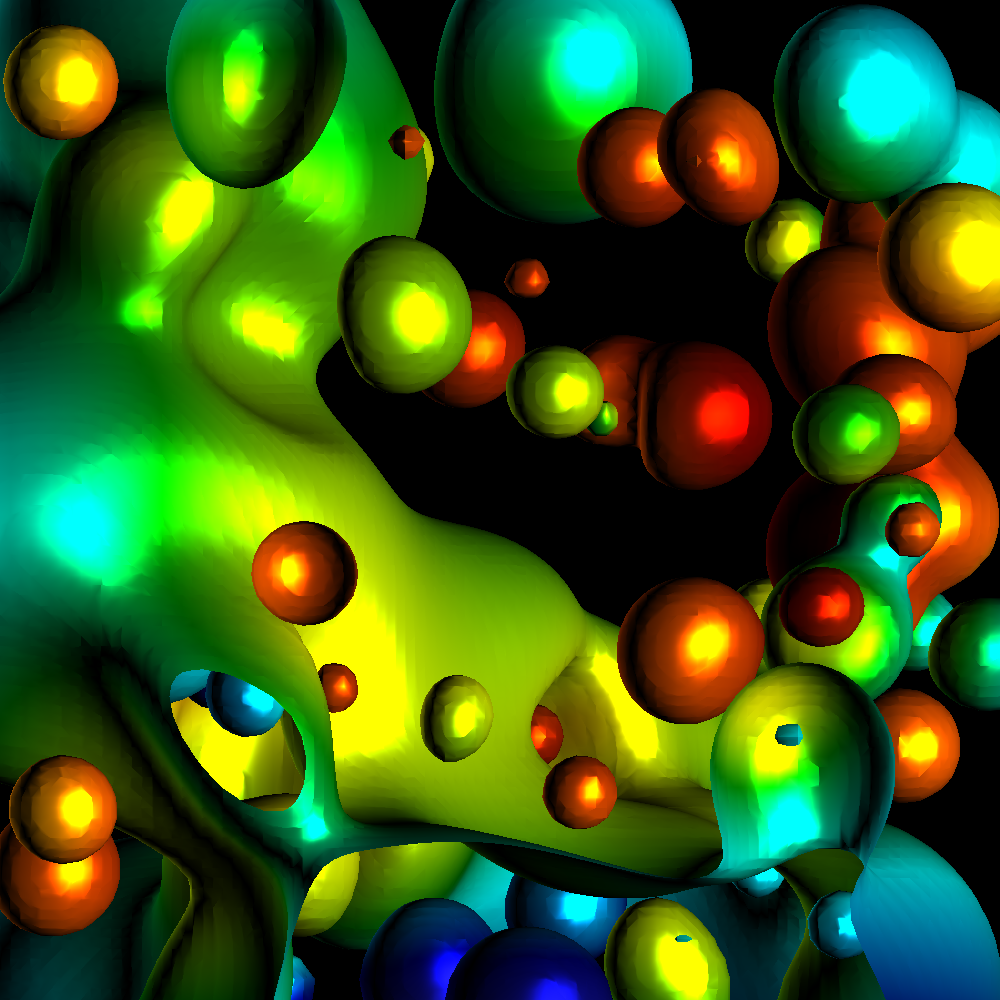 Concave surface
Convex surface
Lighting direction
Lighting direction
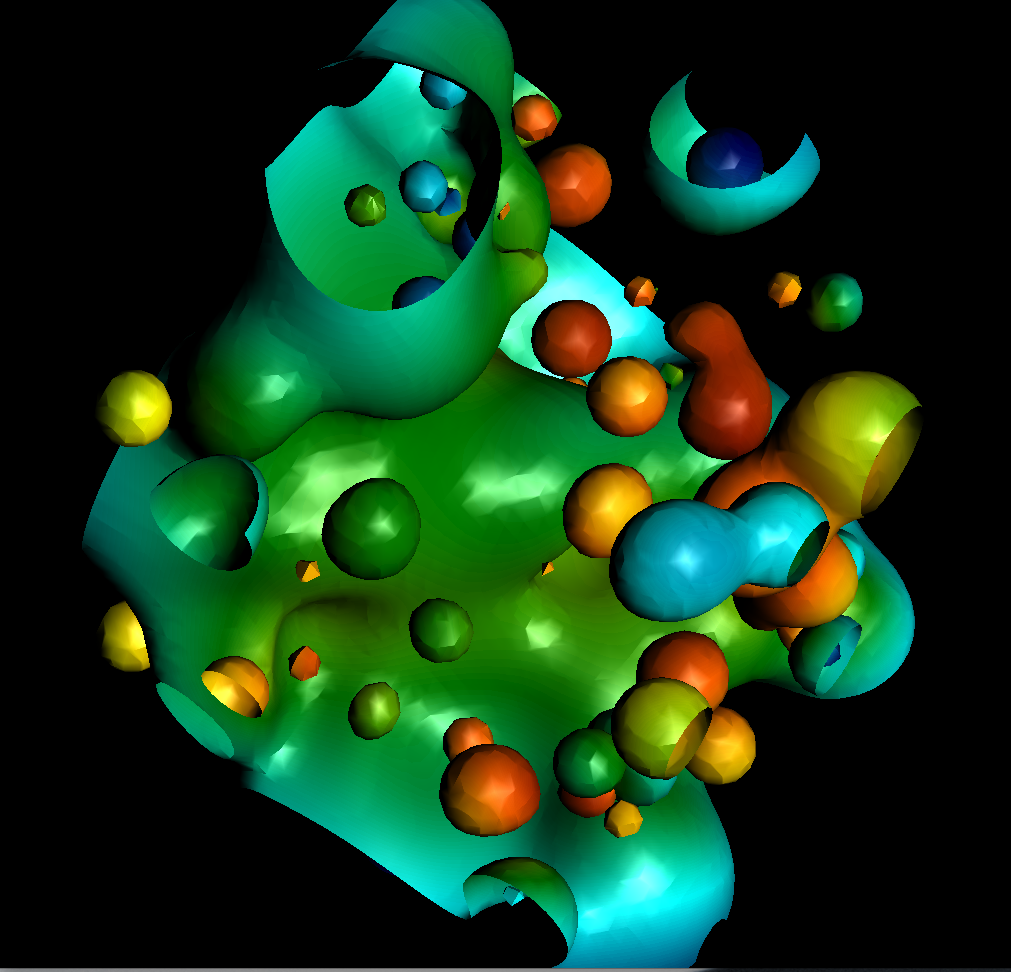 Where Hank spent his debugging time…
Project #1F (8%), Due Feb 19th
Goal: add shading, movie